MH 2018.1
SAQ 13A 60 yo woman presents with severe wrist pain after a fall. A. List 6 bone abnormalities on these Xrays ( 6 marks)
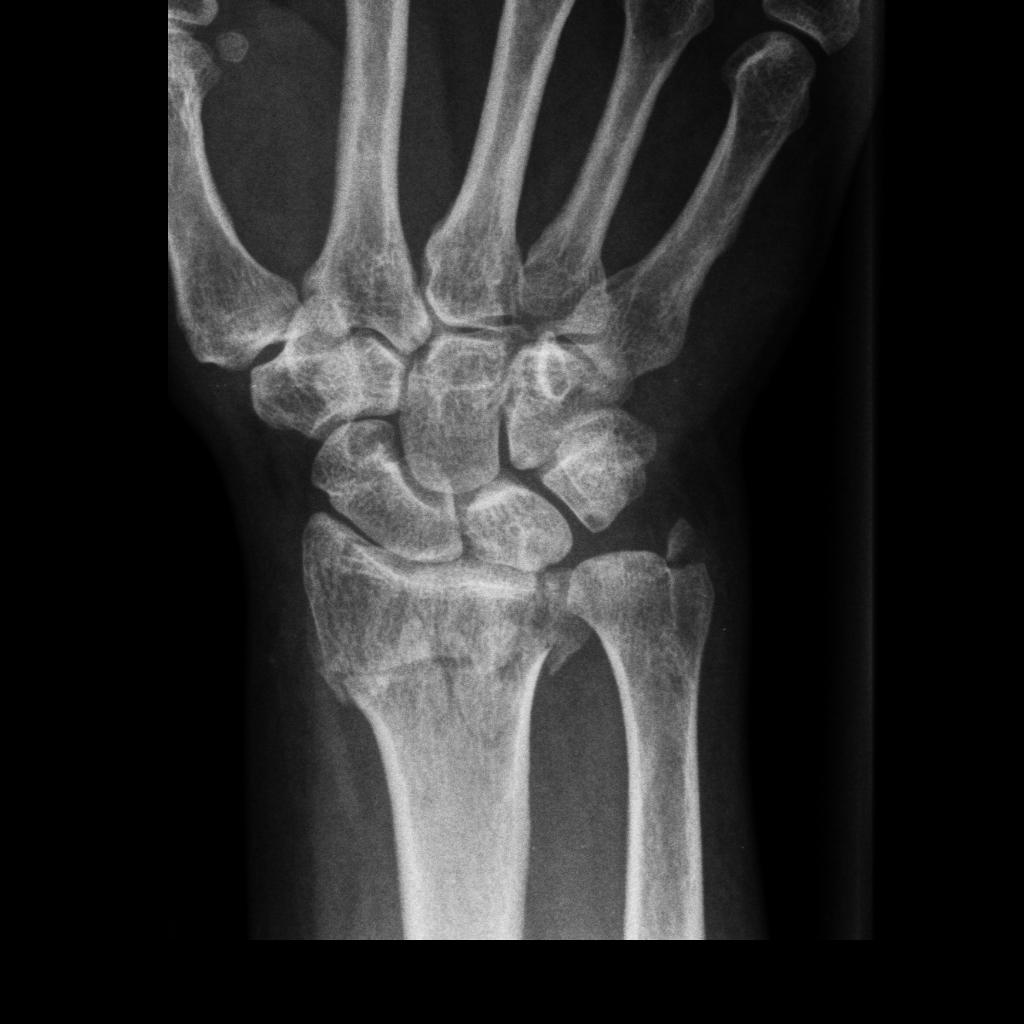 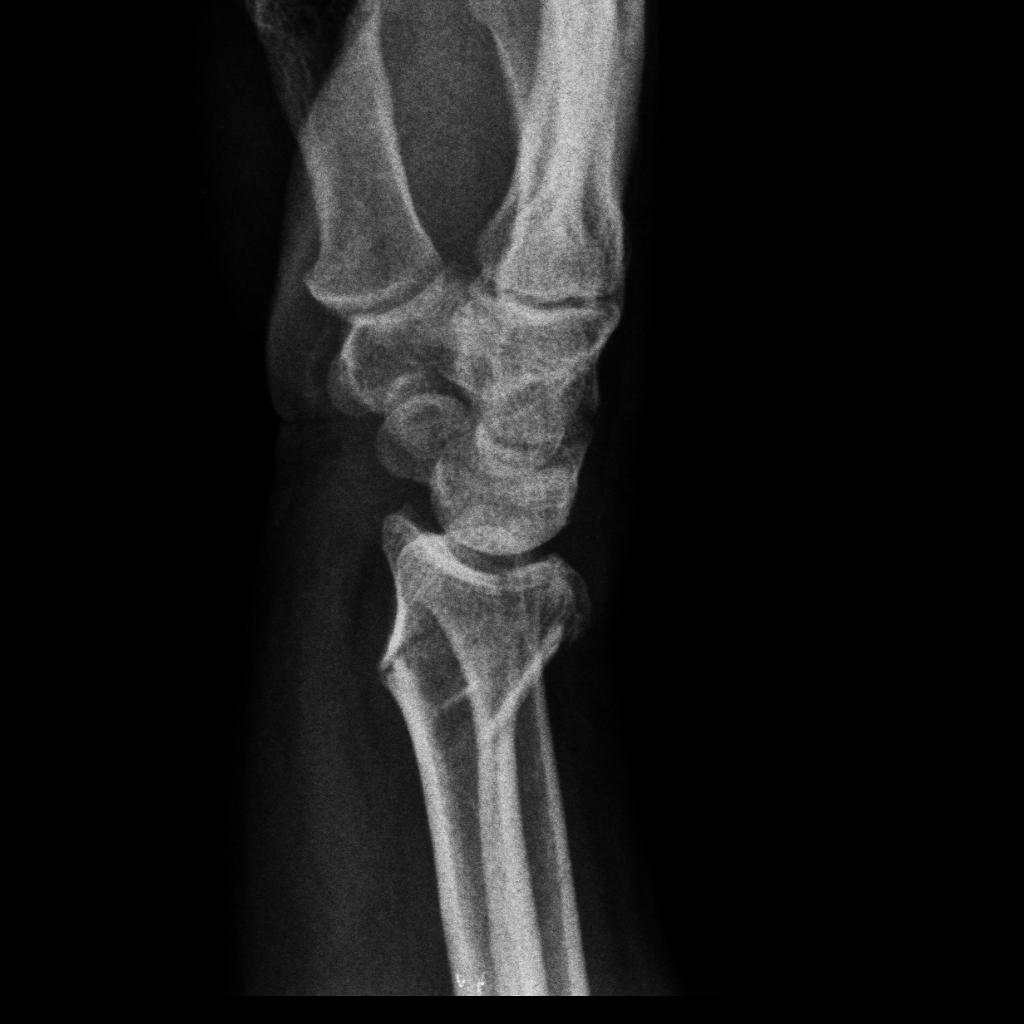 In addition to noting the presence of a fracture a number of features should be sought and commented upon:
fracture
degree of dorsal angulation
degree of impaction or shortening
degree & direction of displacement
comminution
location of the medial fracture line: does it involve the radioulnar joint
presence of intra-articular fractures +/- degree & direction of displacement
other fractures
ulnar styloid
carpal bones
SAQ 13A 60 yo woman presents with severe wrist pain after a fall. A. List 6 bone abnormalities on these Xrays ( 6 marks)
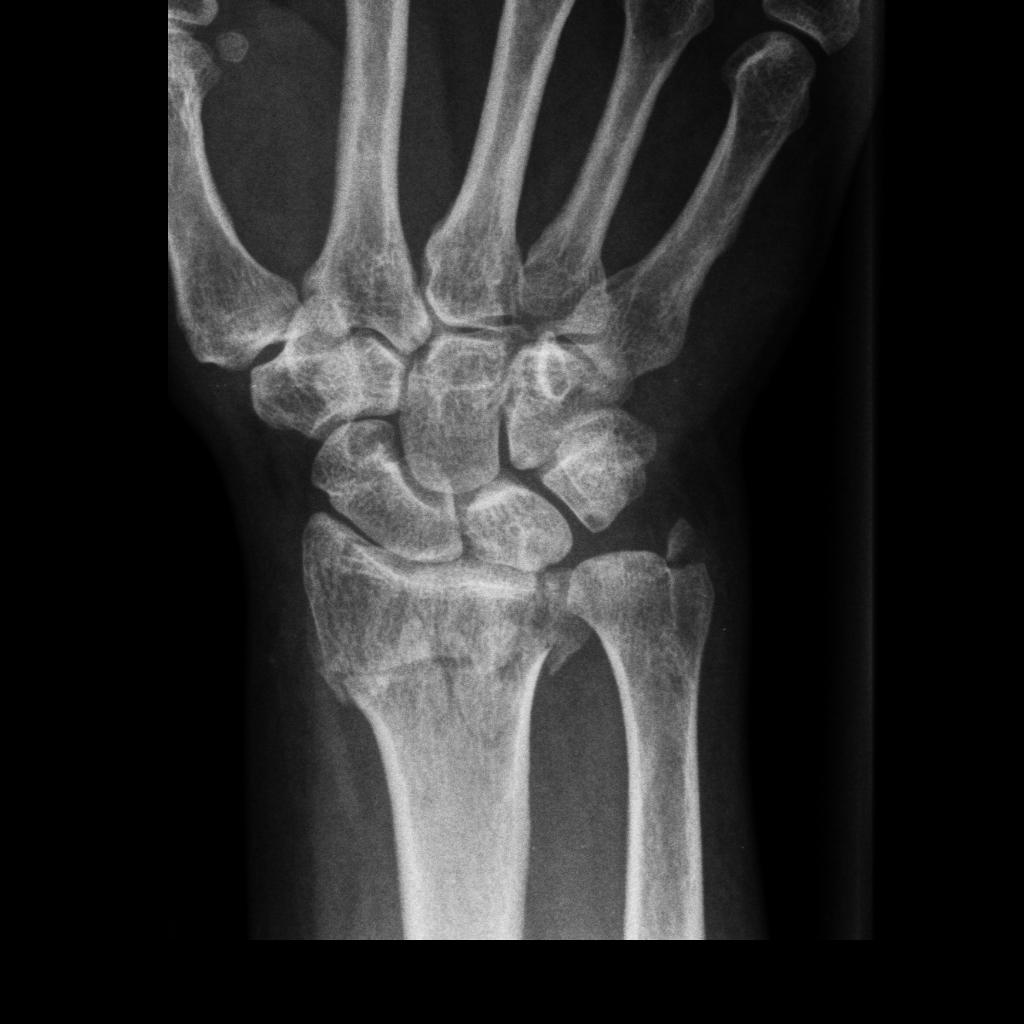 Transverse # distal radius
Comminuted
Intra-articular (Barton)
Radial shortening >5mm
Dorsal angulation ~20 degrees
Ulna styloid #
Medial fracture line involving distal R/U joint
B. with regards to distal radius fractures. List 4 Xray findings that indicate need for operative management ( 4 marks)
displaced intra-articular #s

volar or dorsal comminution

articular margin #s

dorsal angulation >5° or >20° of contralateral distal radius

>5mm radial shortening

comminuted and displaced extra-articular #s (Smith's #)

progressive loss of volar tilt and loss of radial length (after closed reduction)

severe osteoporosis

associated ulnar styloid fractures do not require fixation
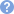 Xray findings indicating need for operative Mx(pre-reduction radiographs best predictor of stability)
Indications for ORIF
significant articular displacement (>2mm)
dorsal and volar Barton #
volar comminution
metaphyseal-diaphyseal extension
associated distal ulnar shaft #s
die-punch #s
C. State the role of CT wrist in evaluating distal radius fractures ( 2 marks)
C. State the role of CT wrist in evaluating distal radius fractures ( 2 marks)
evaluate intra-articular involvement
for surgical planning
Further delineate fracture especially if comminuted
Associated fractures eg scaphoid/carpel bones
General themes preventing success in SAQ
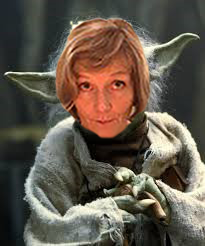 Vague/non consultant level answers
Failing to answer specifics of question before going global ( brainstem protocol response)
Missing key/mandatory responses
Stuffing up timing/leaving questions out
Ignoring/devaluing feedback
Sitting the exam before assessments from experienced educators indicate readiness